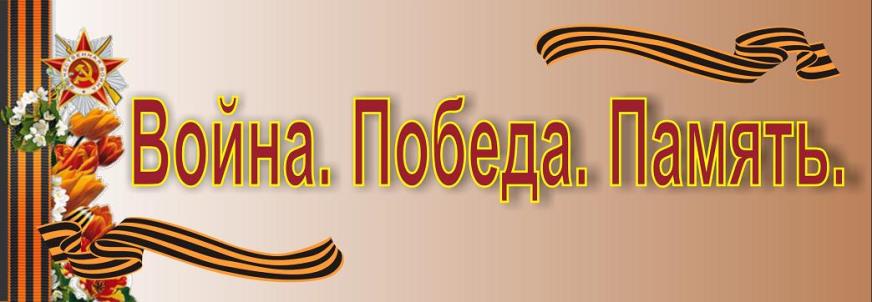 2018 год
 КГУ «Средняя общеобразовательная школа № 52 имени академика Е. А. Букетова»
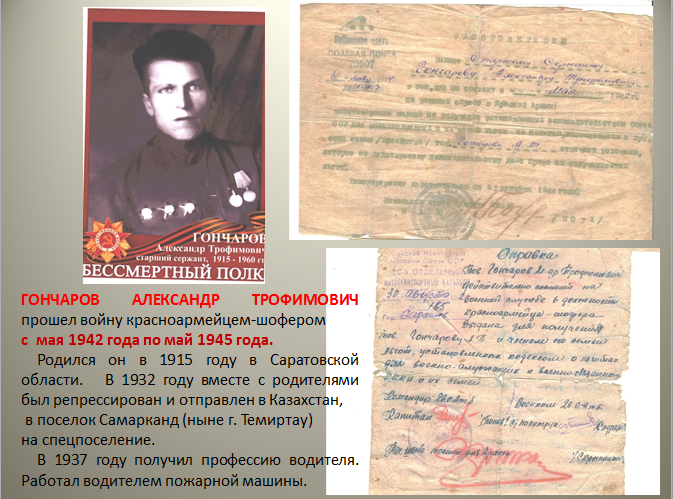 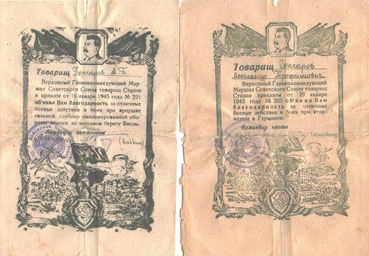 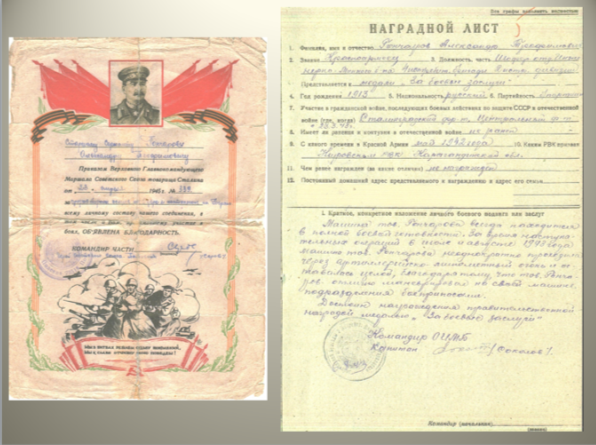 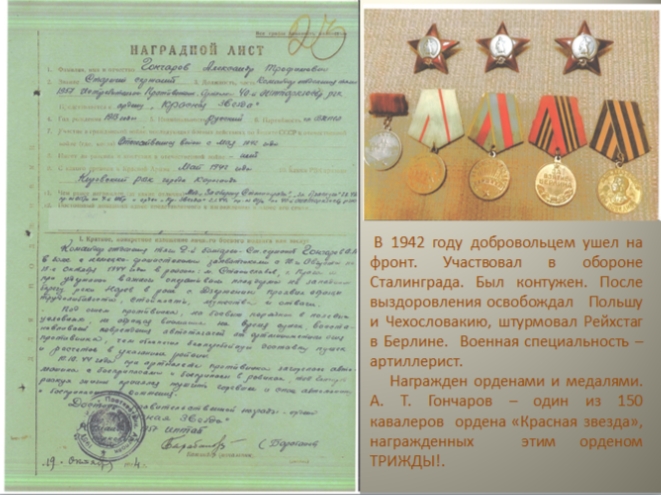 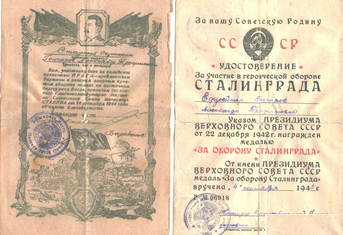 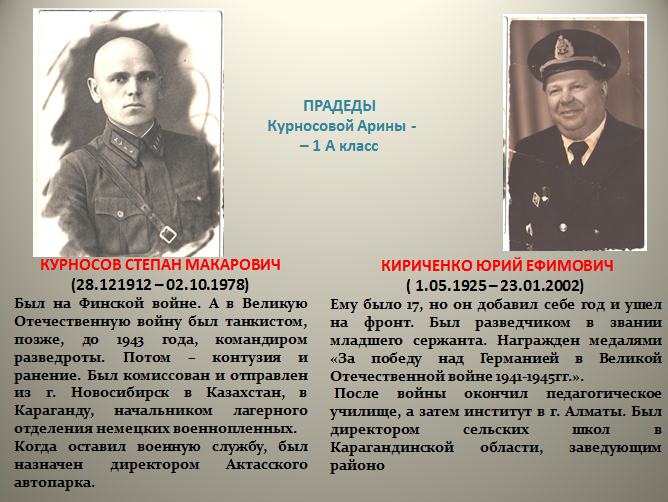 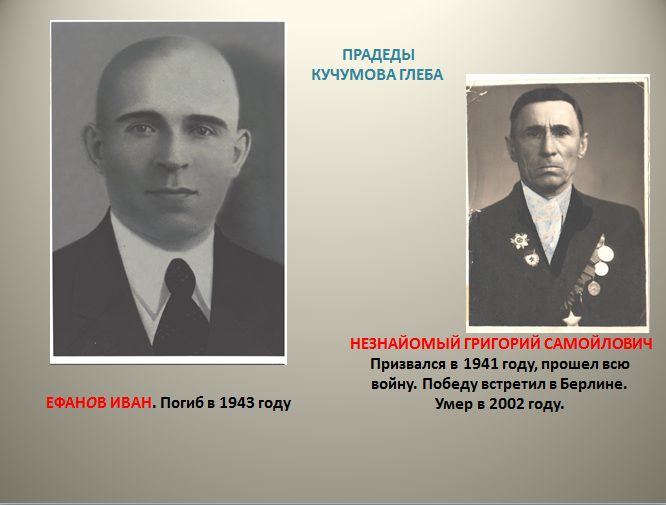 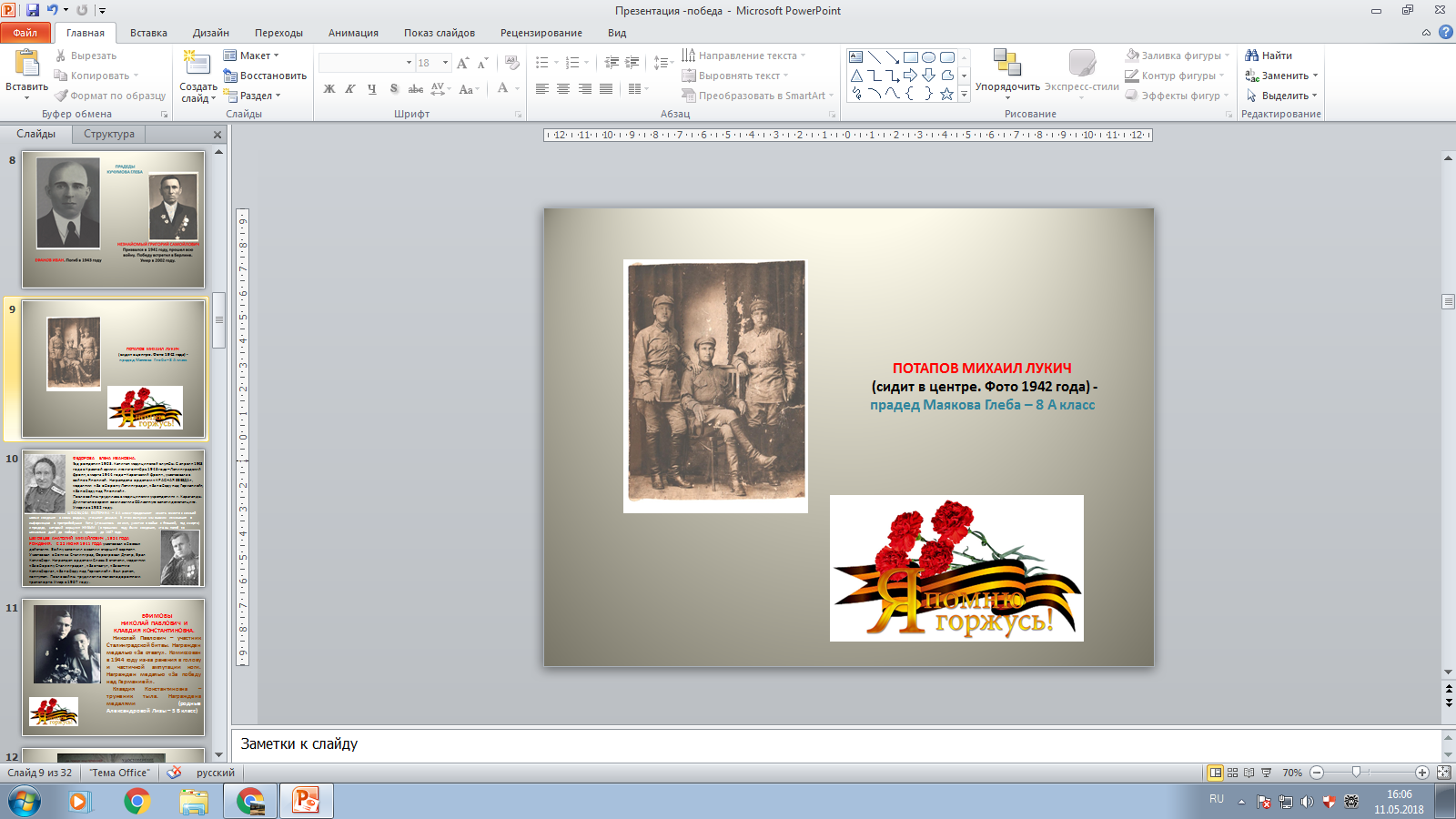 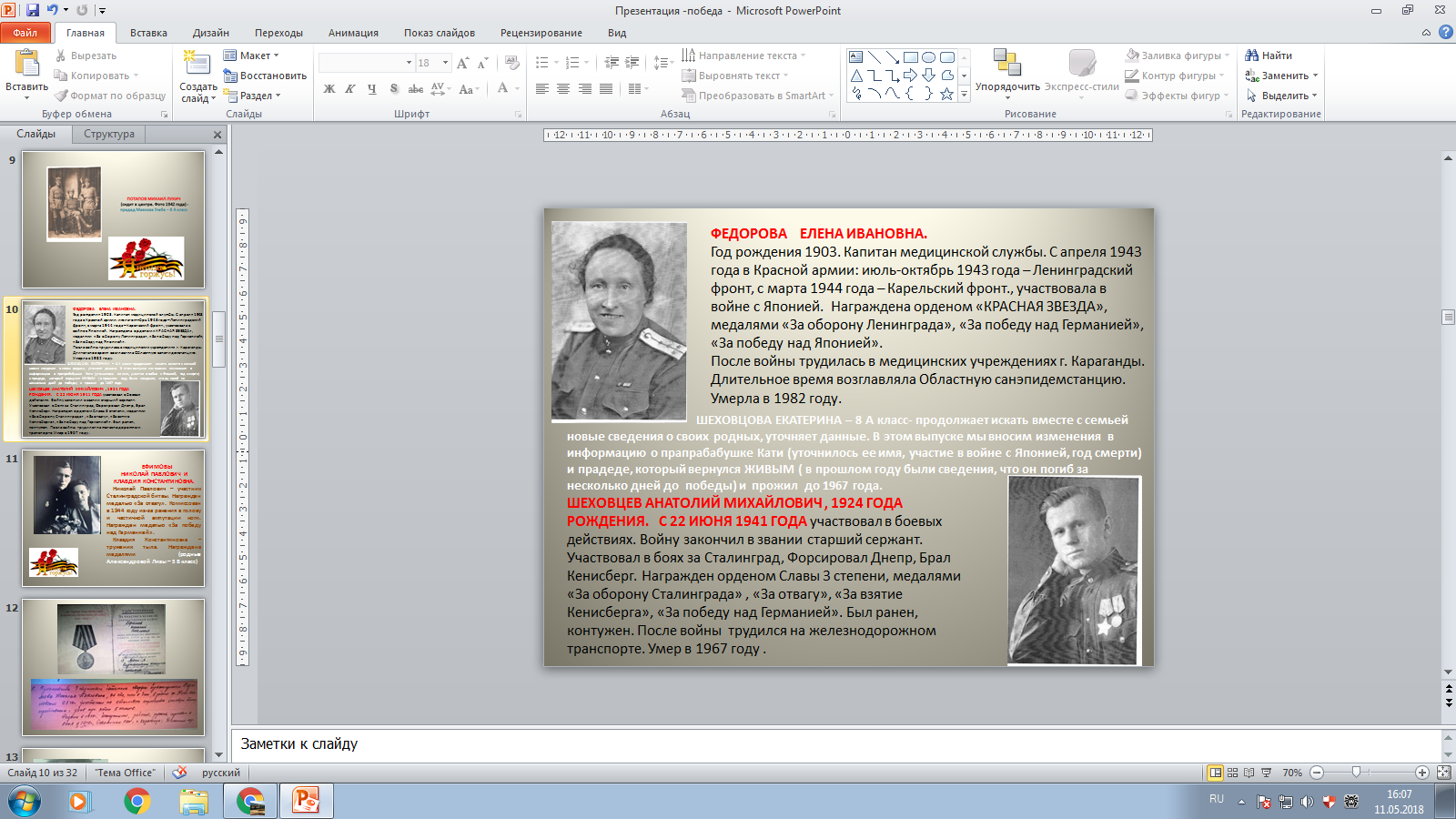 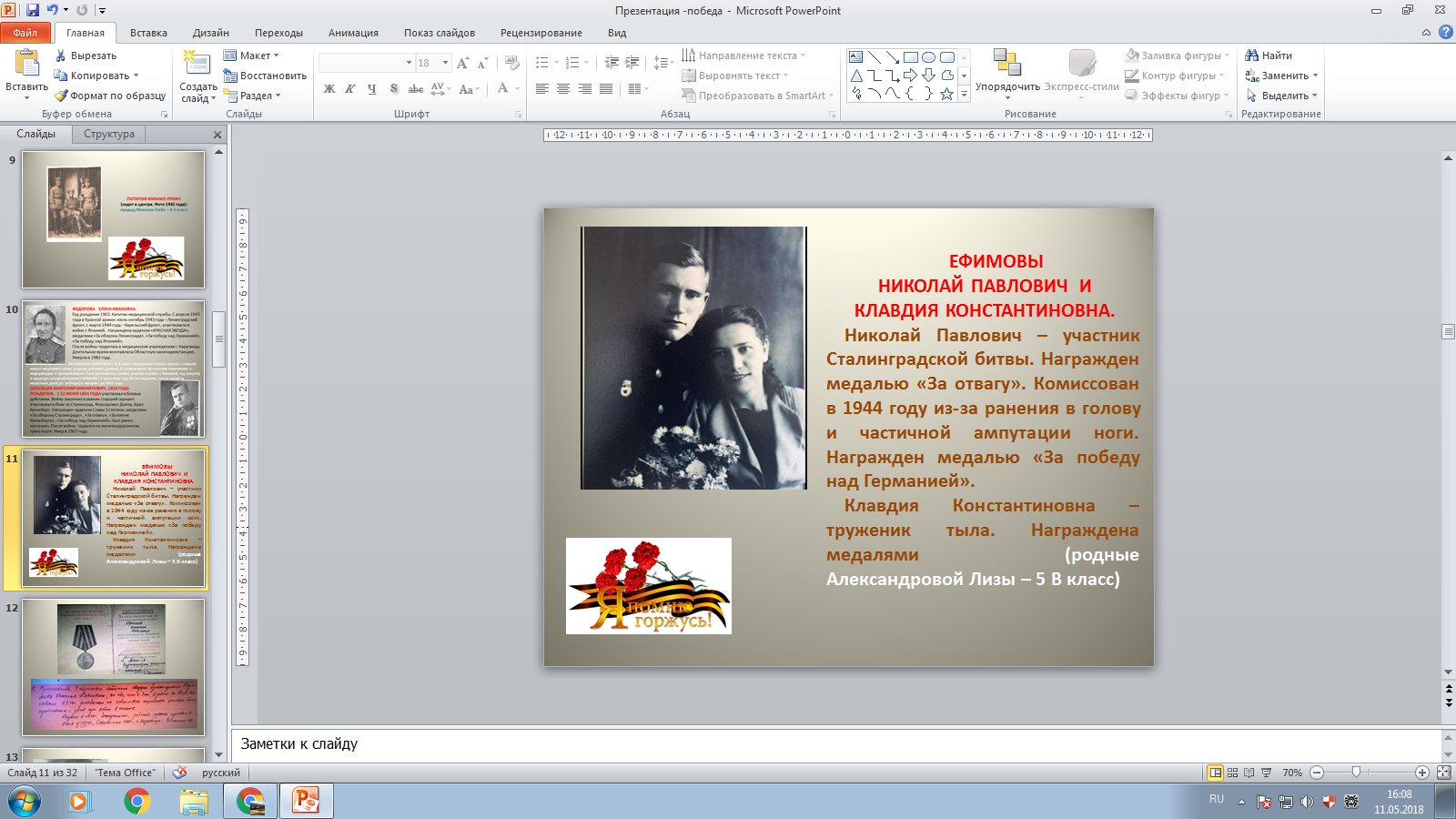 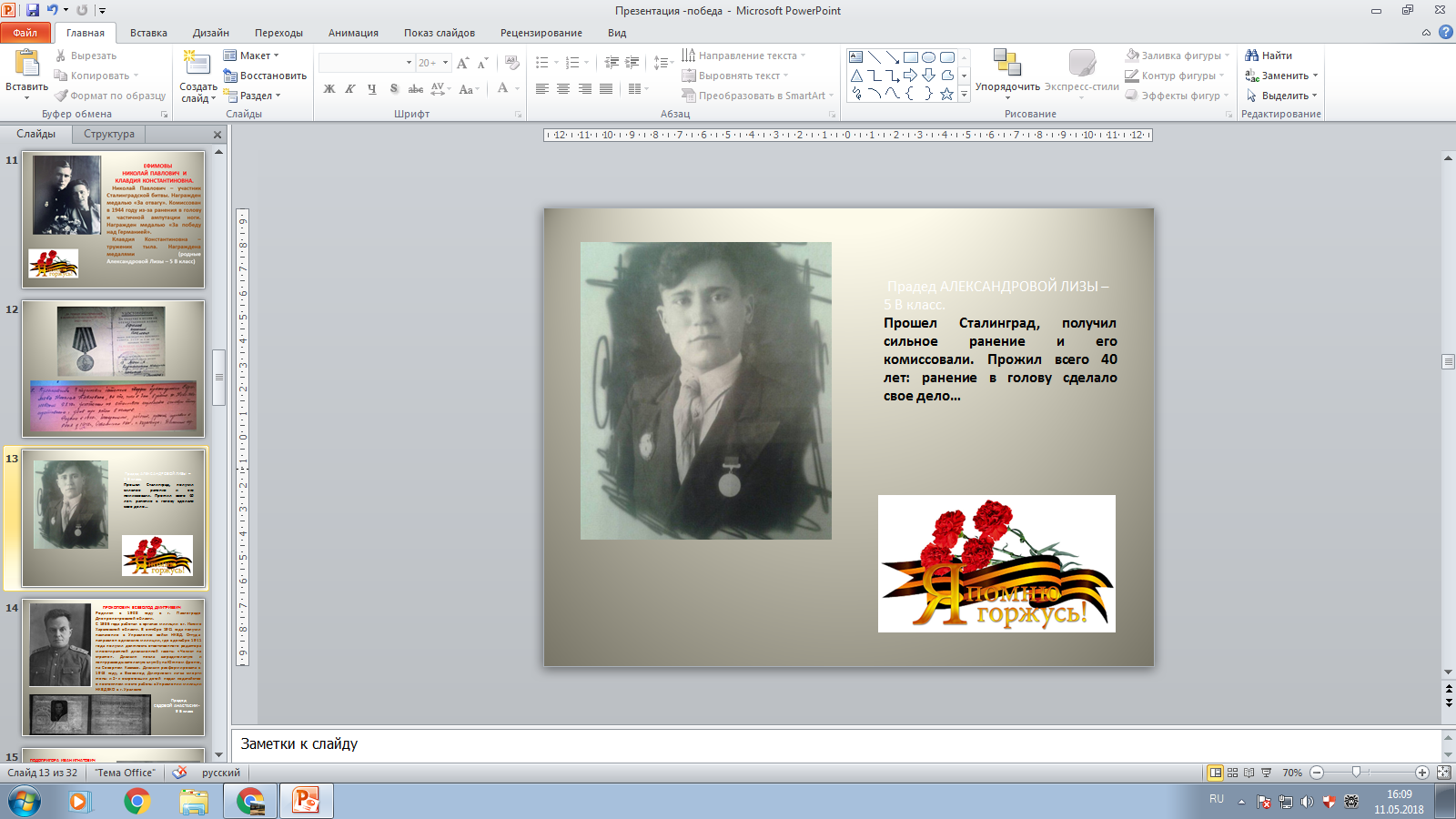 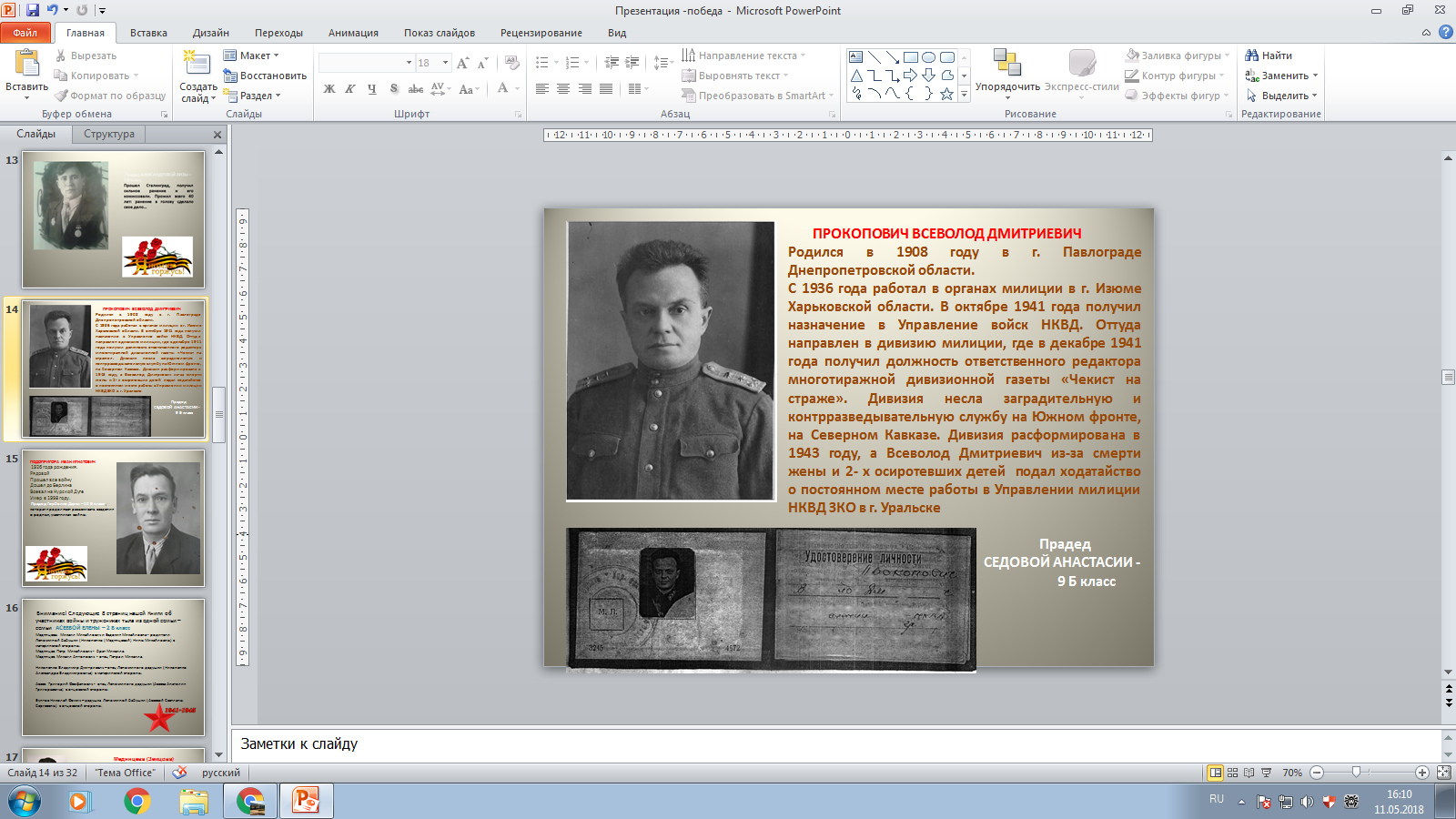 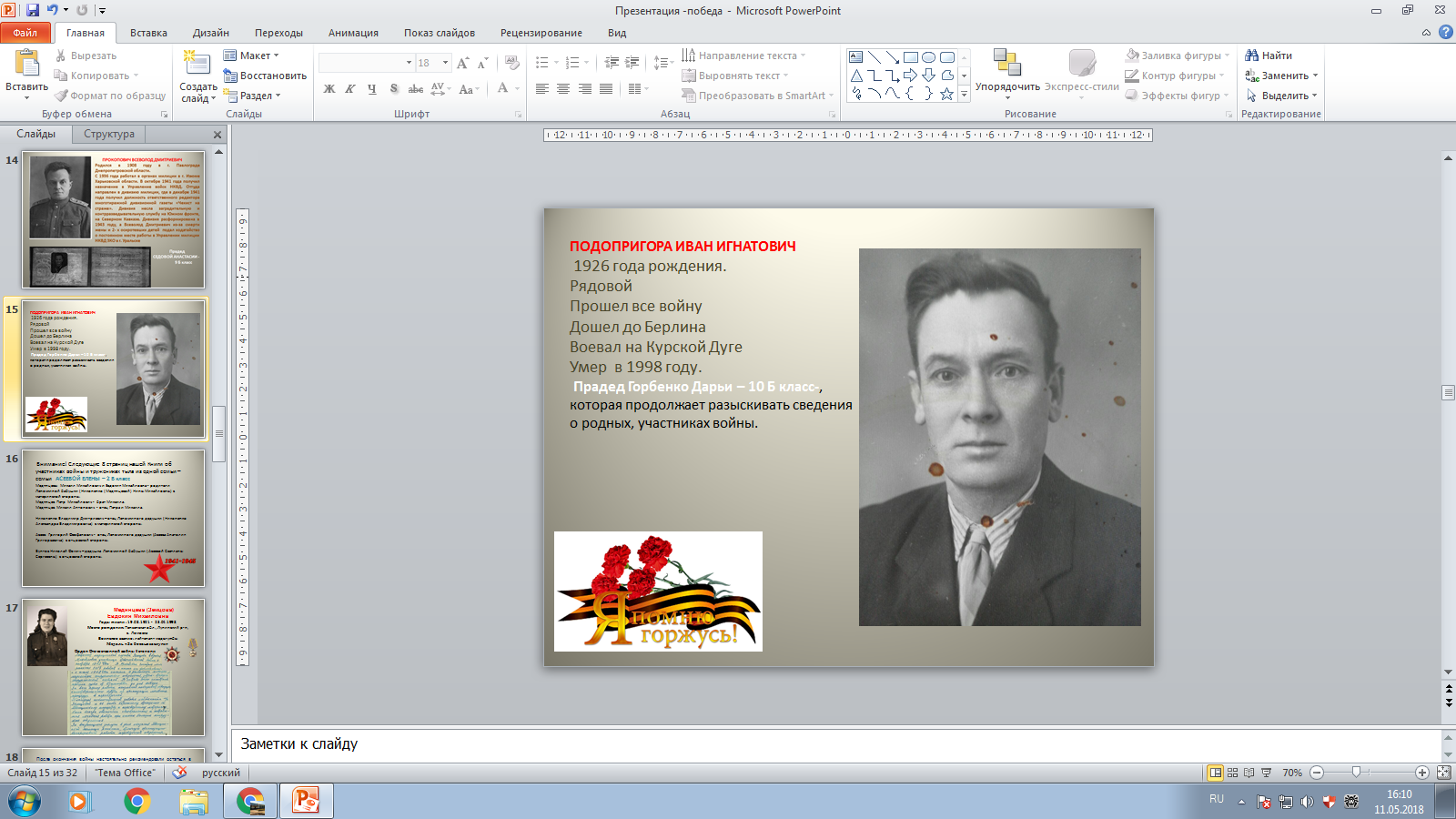 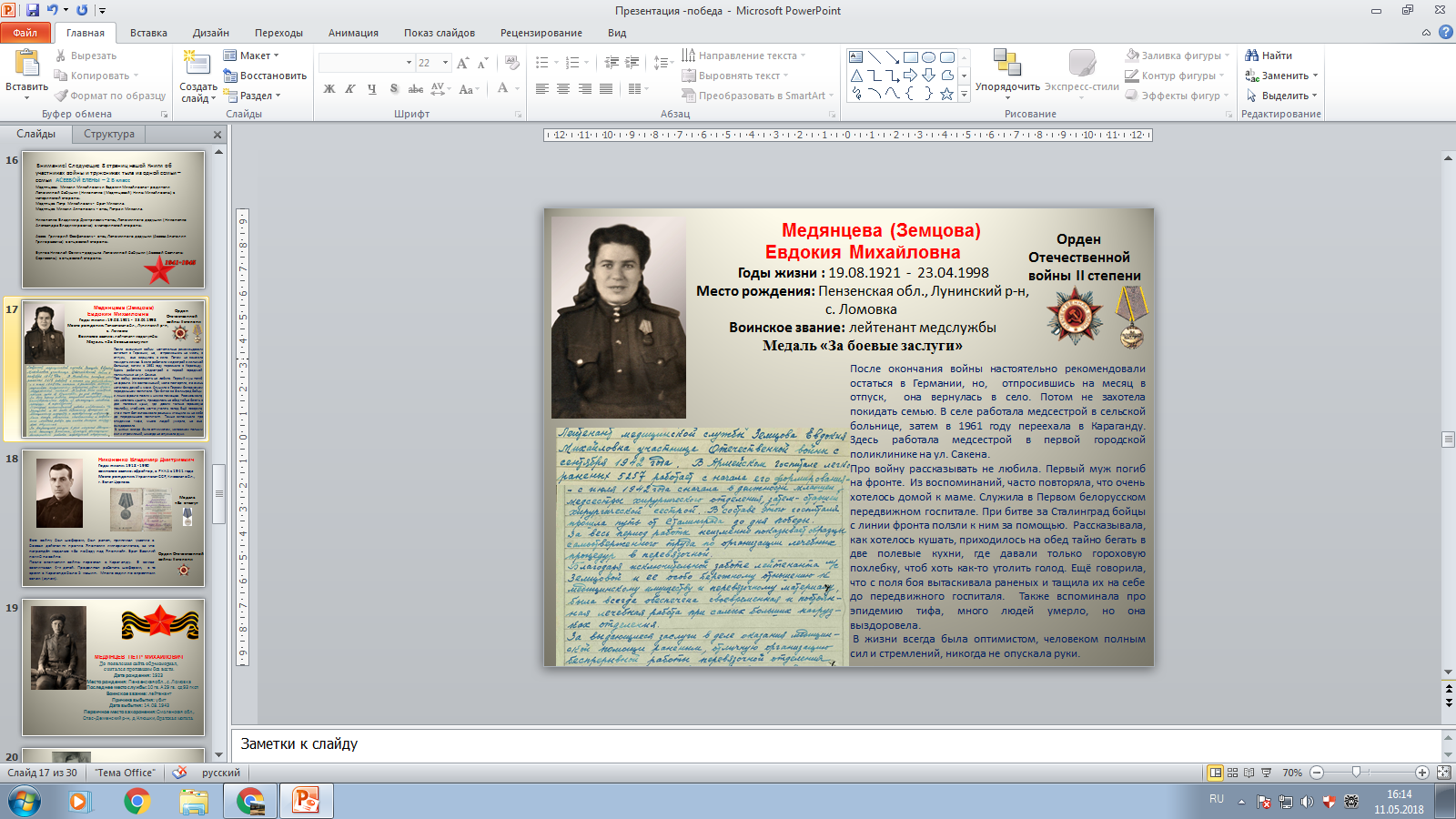 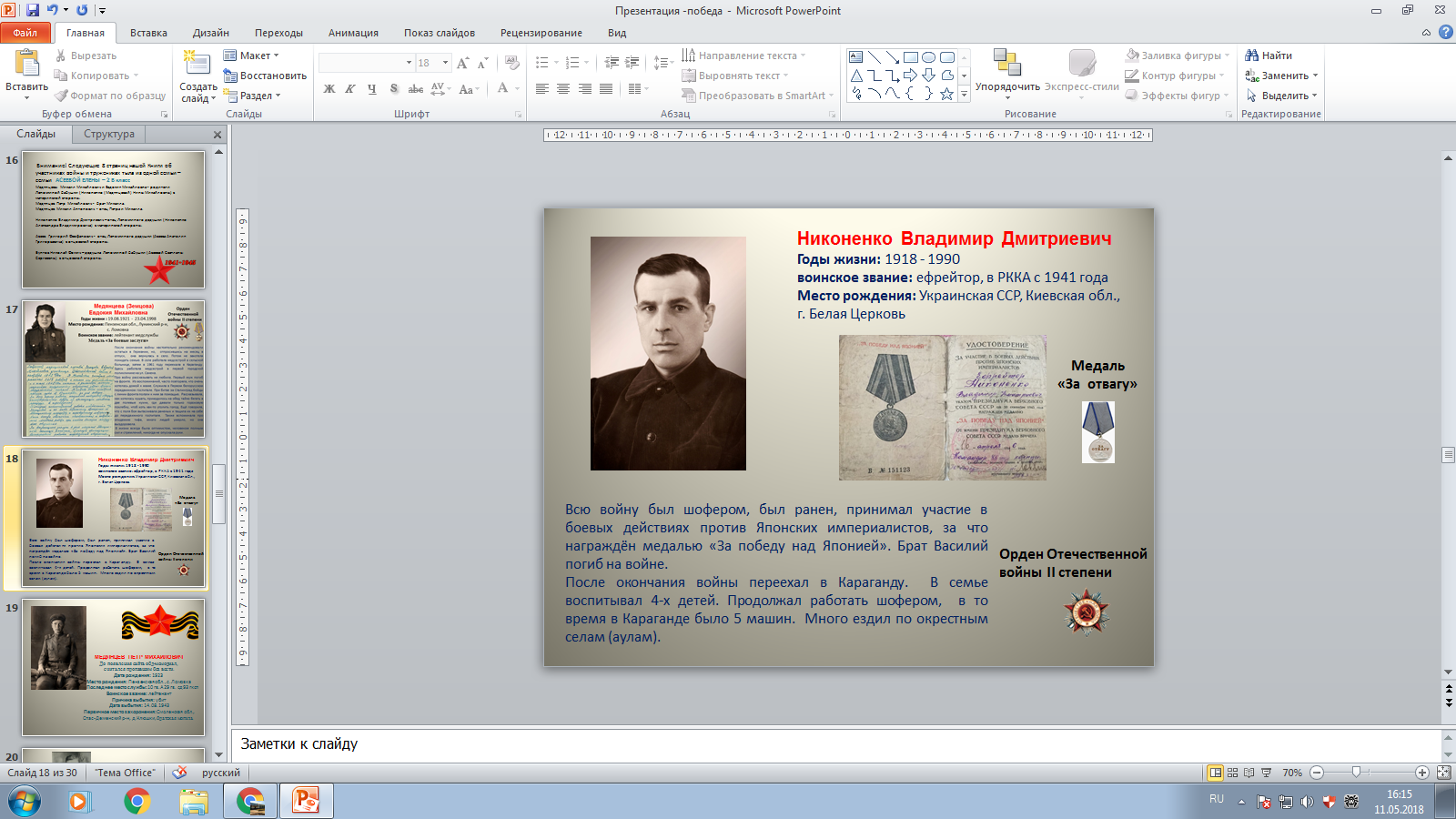 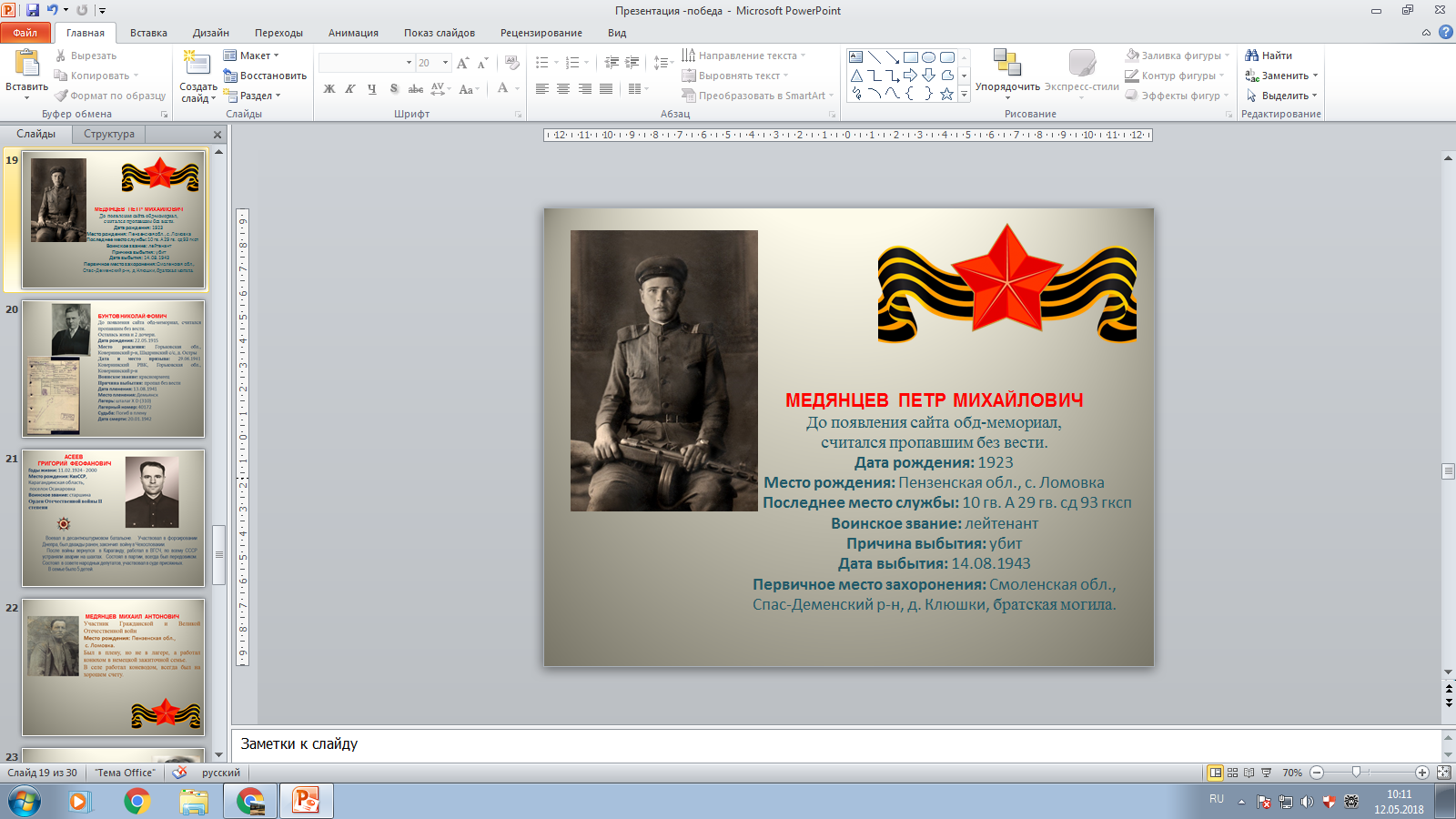 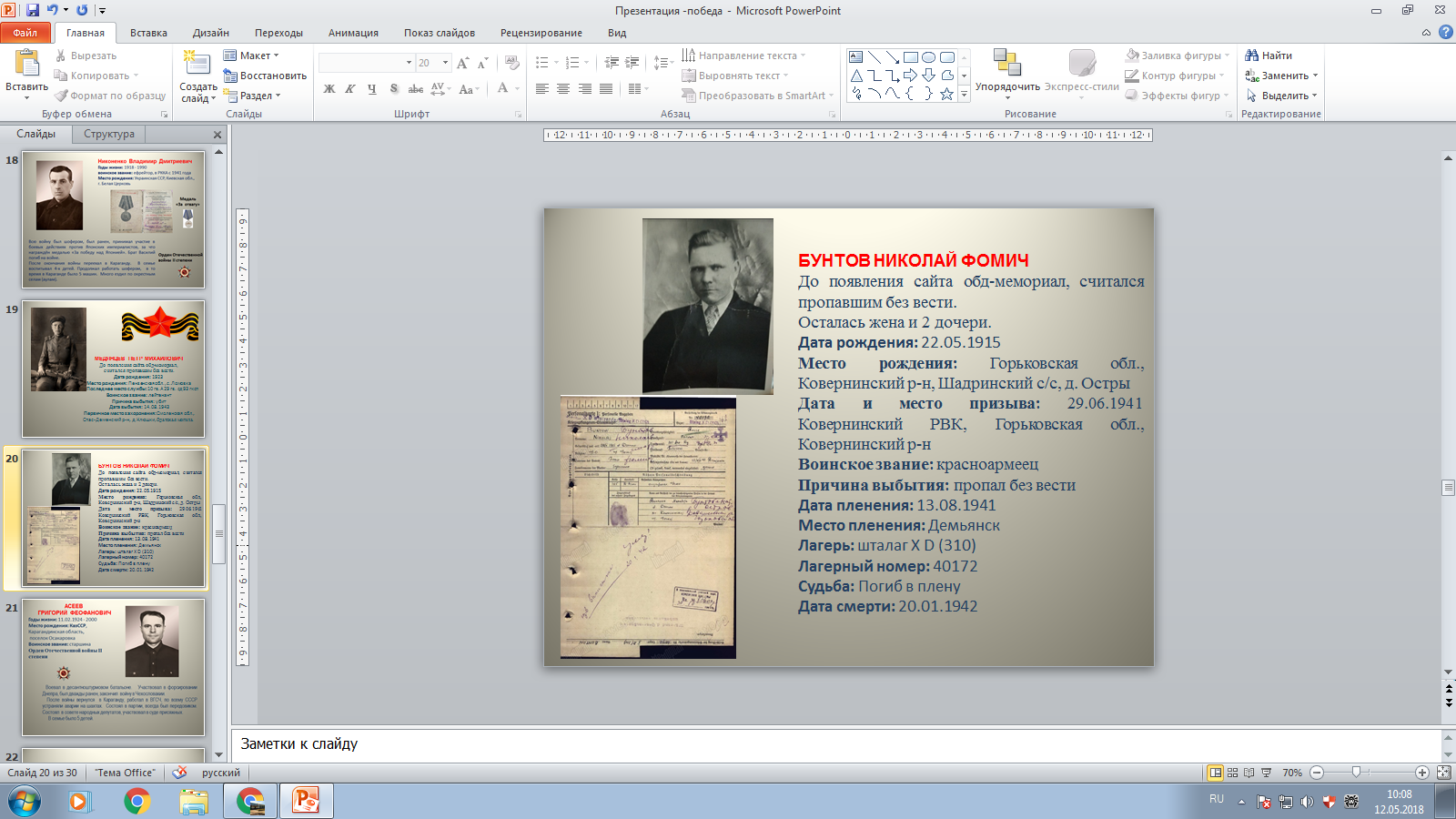 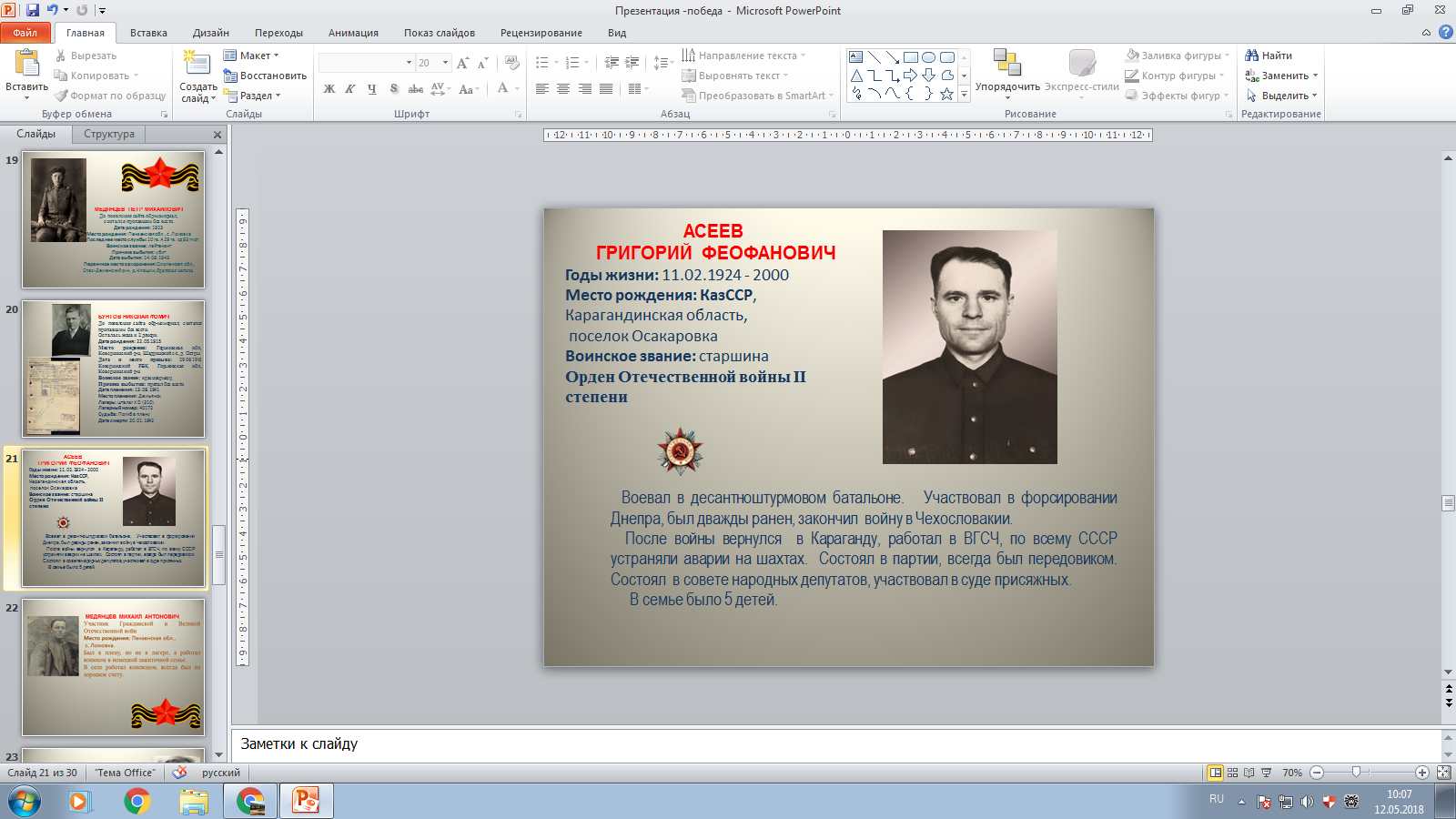 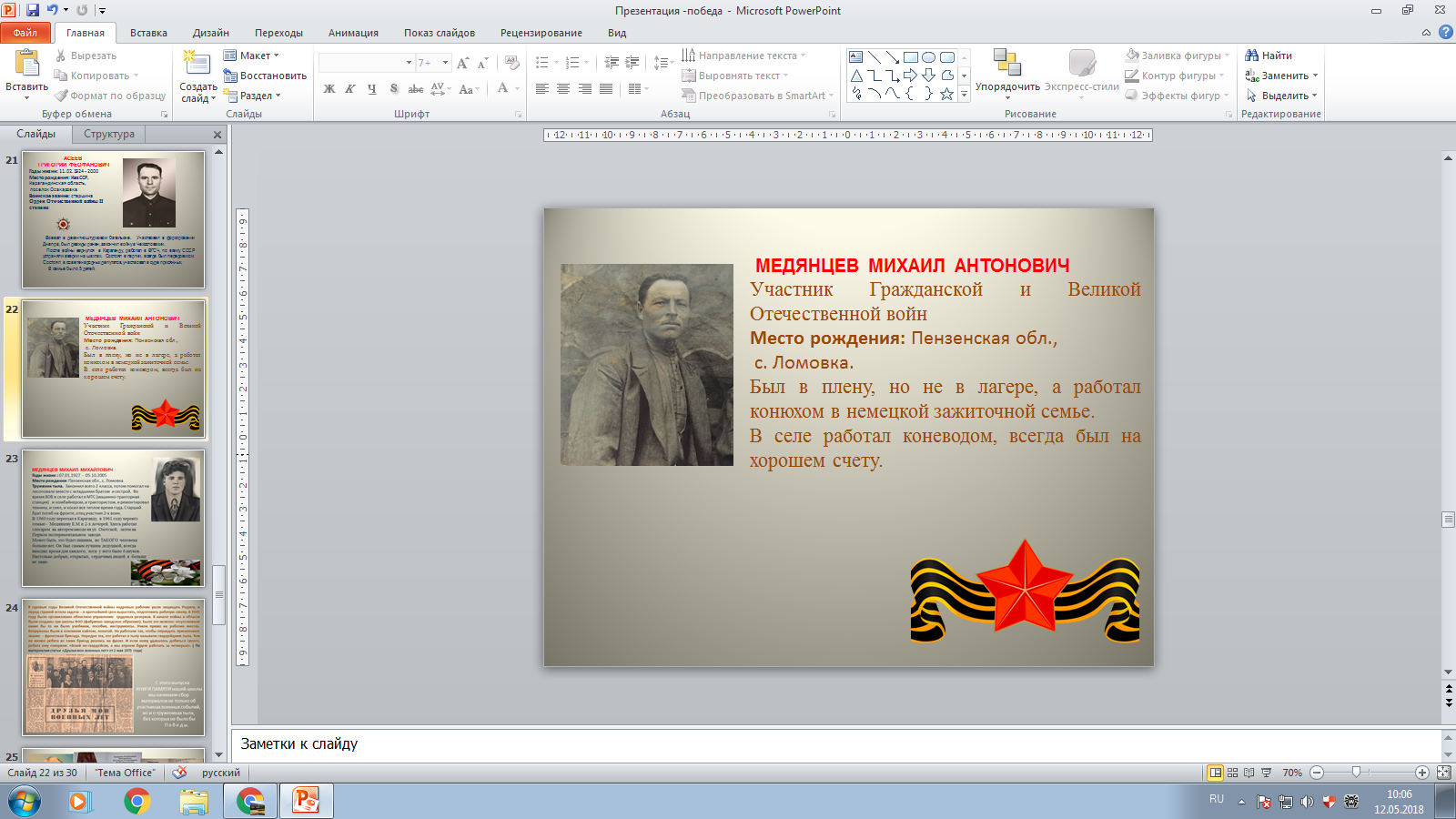 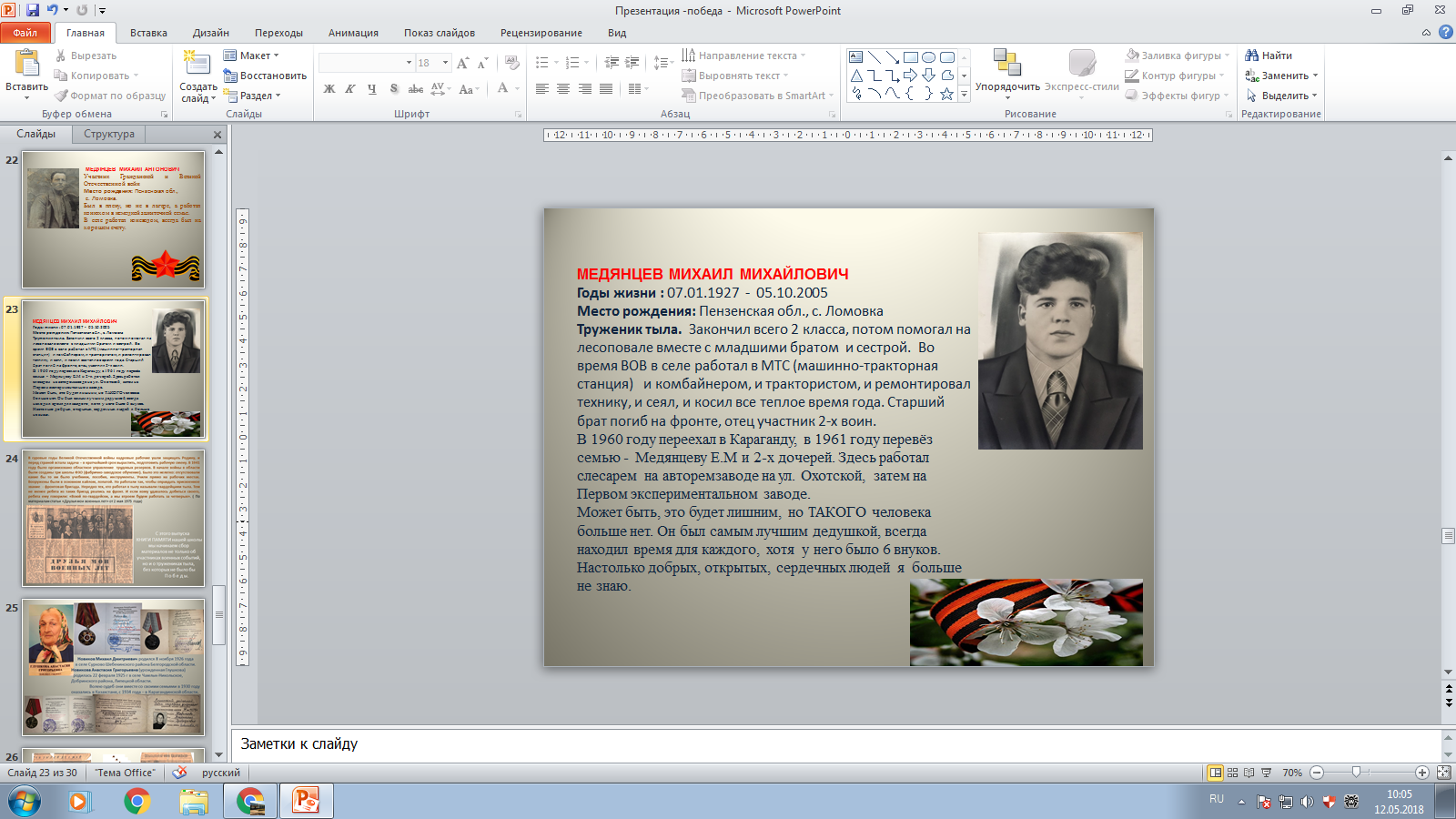 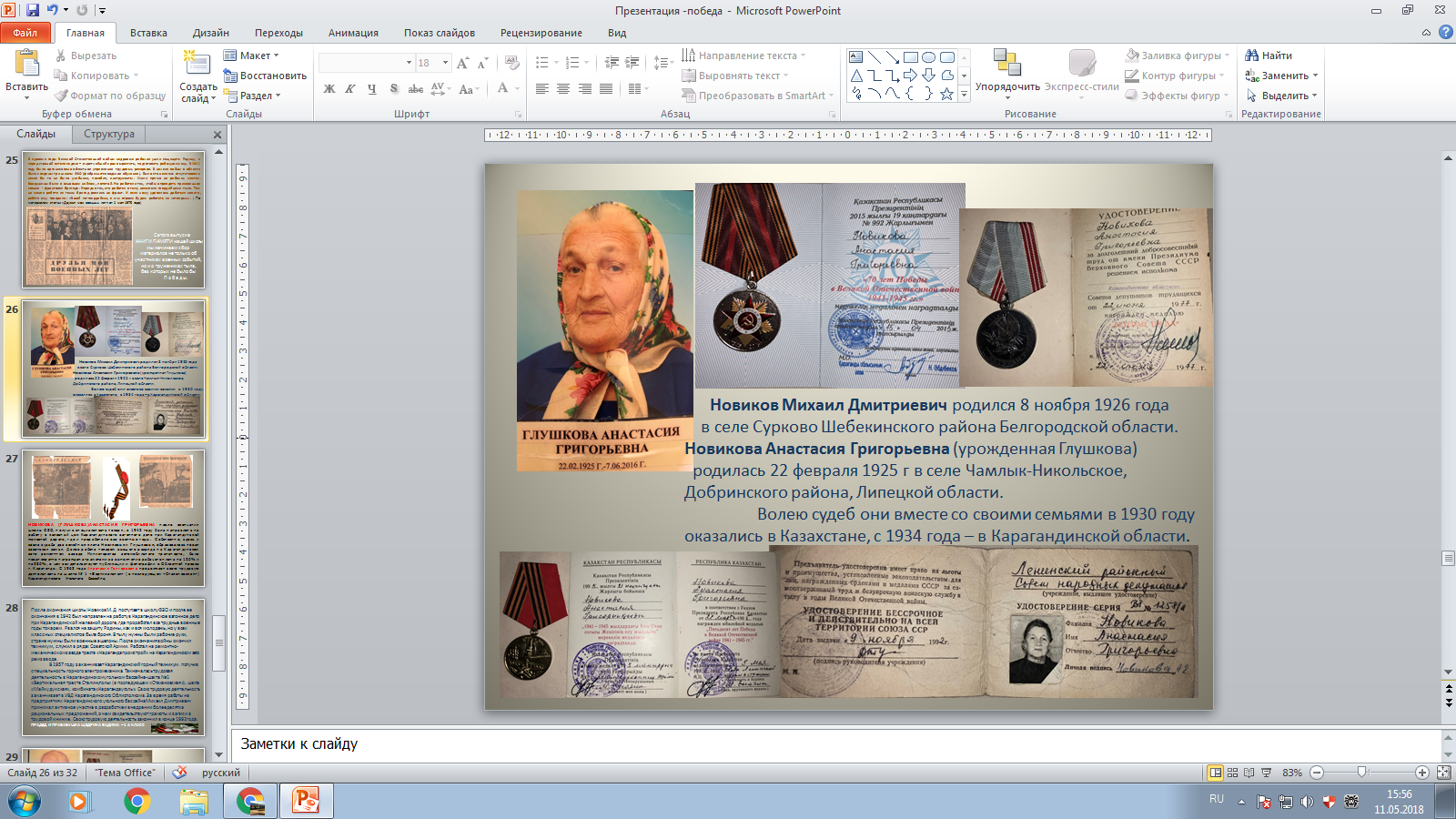 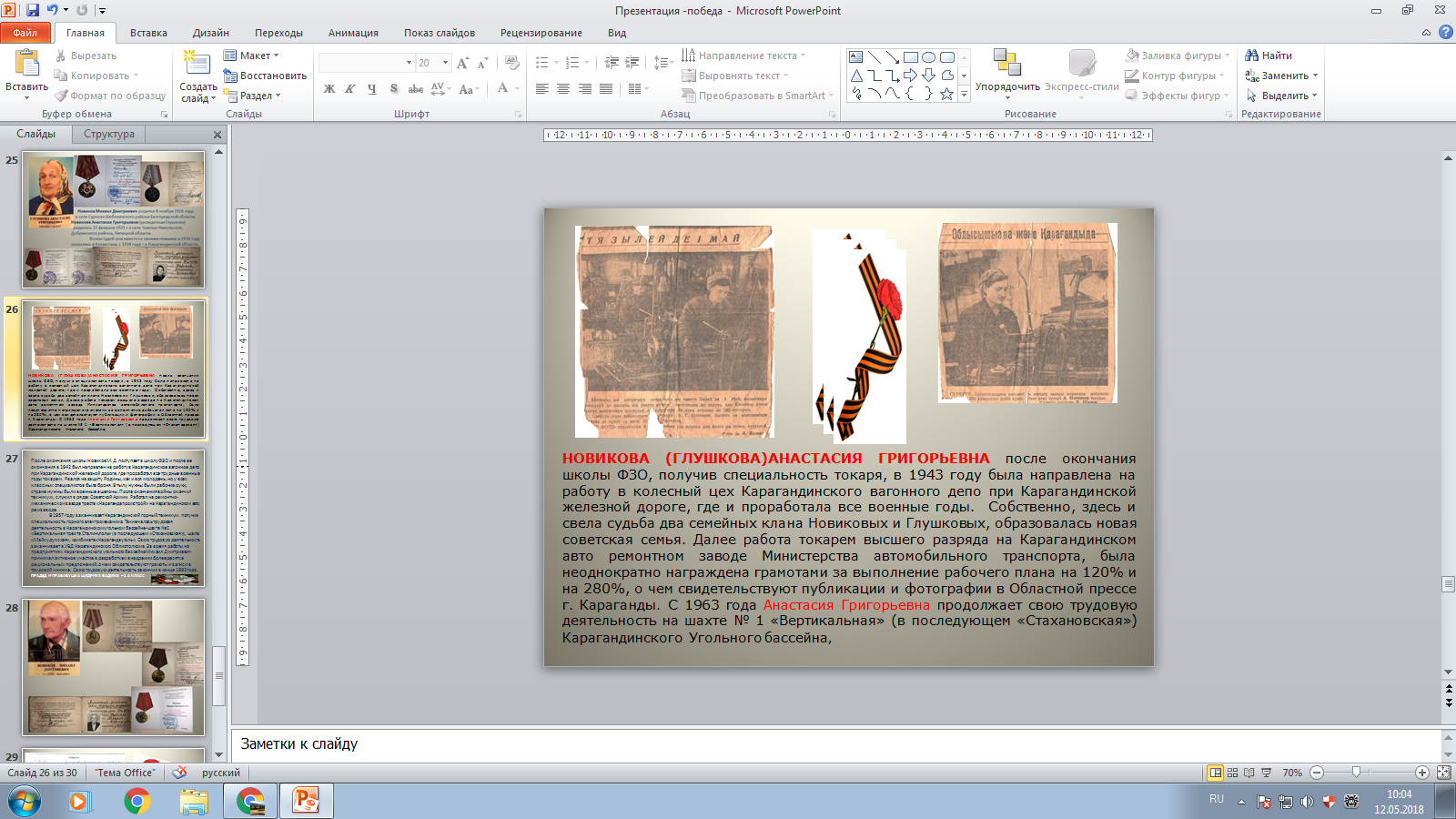 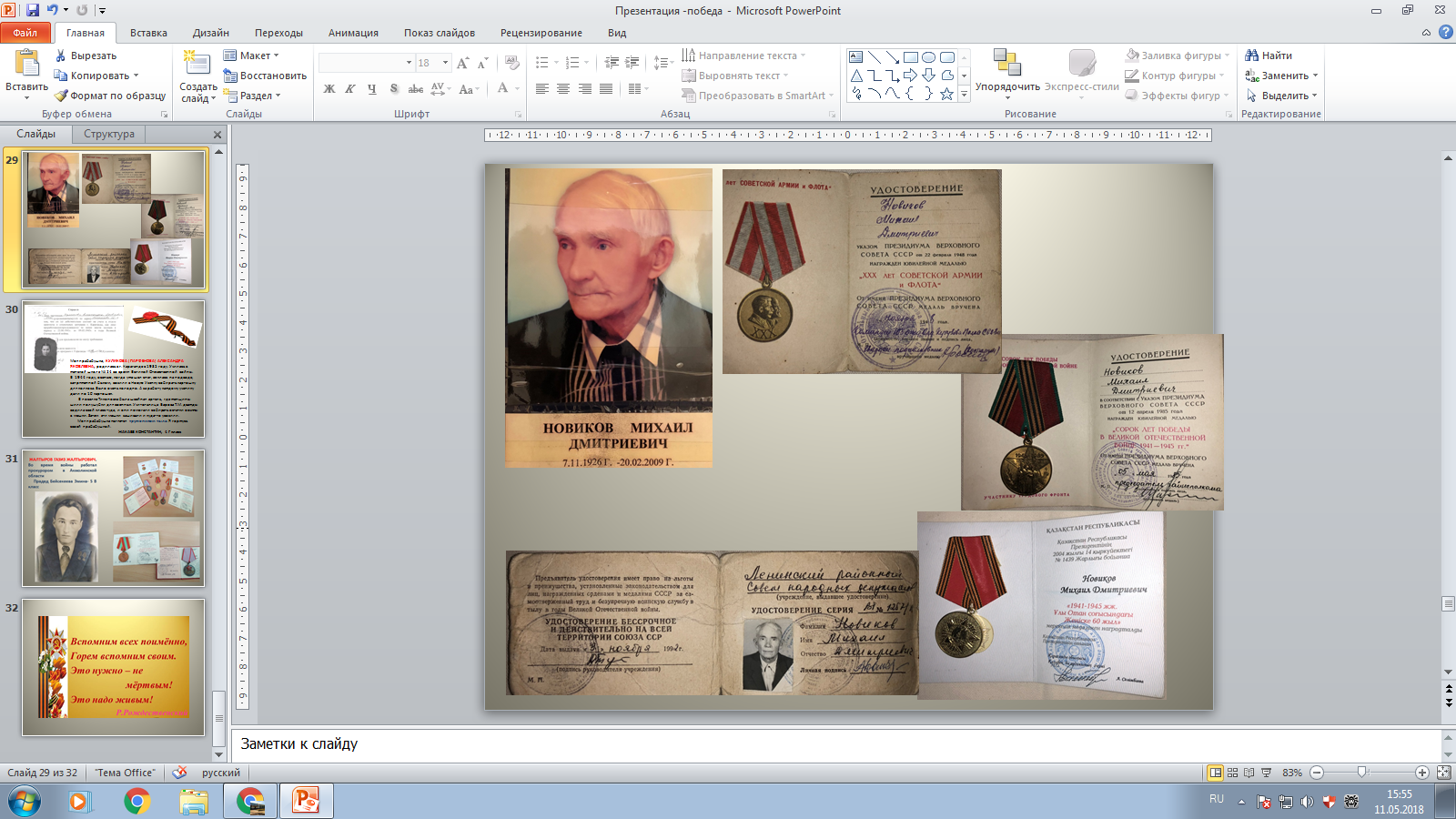 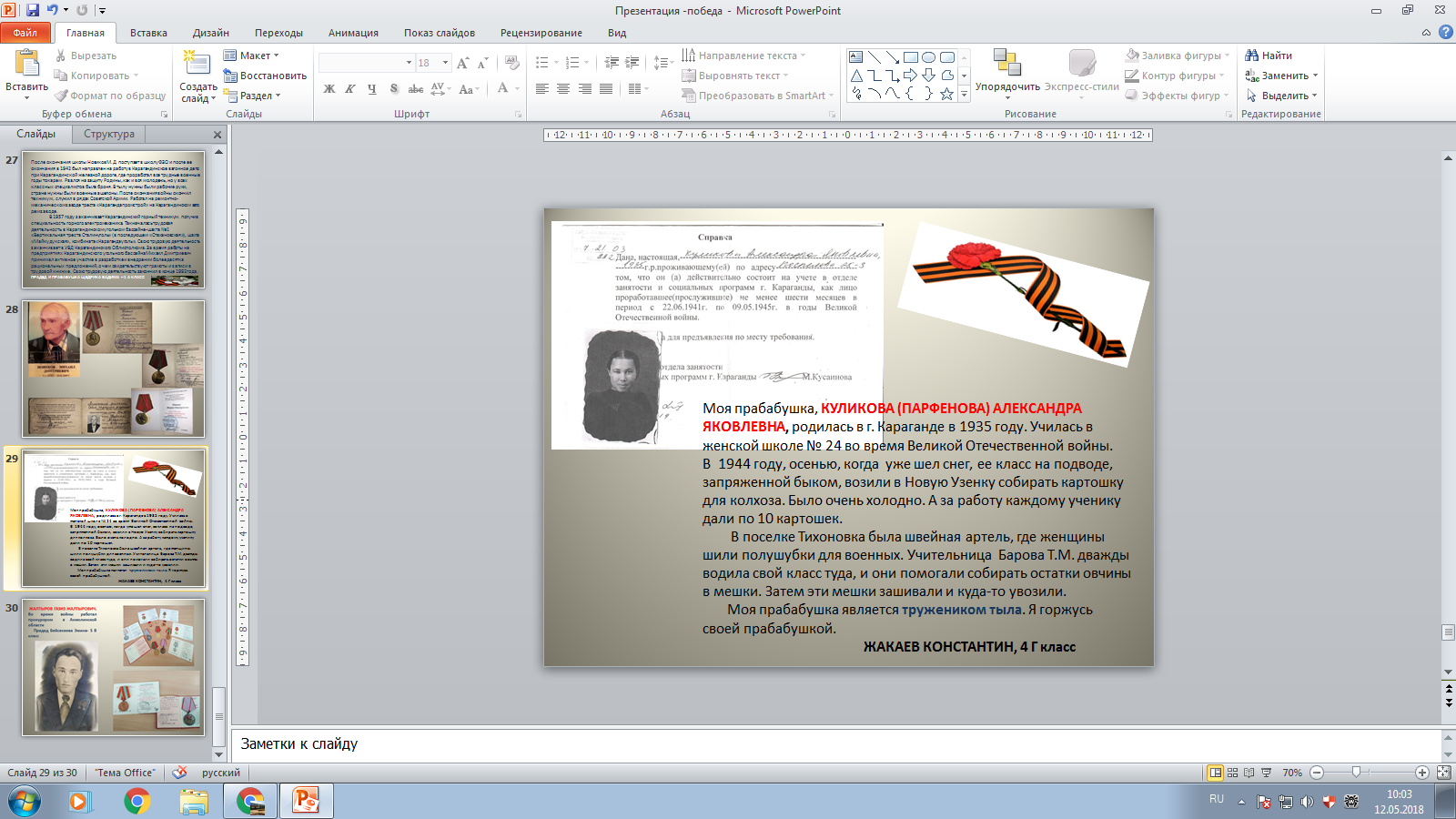 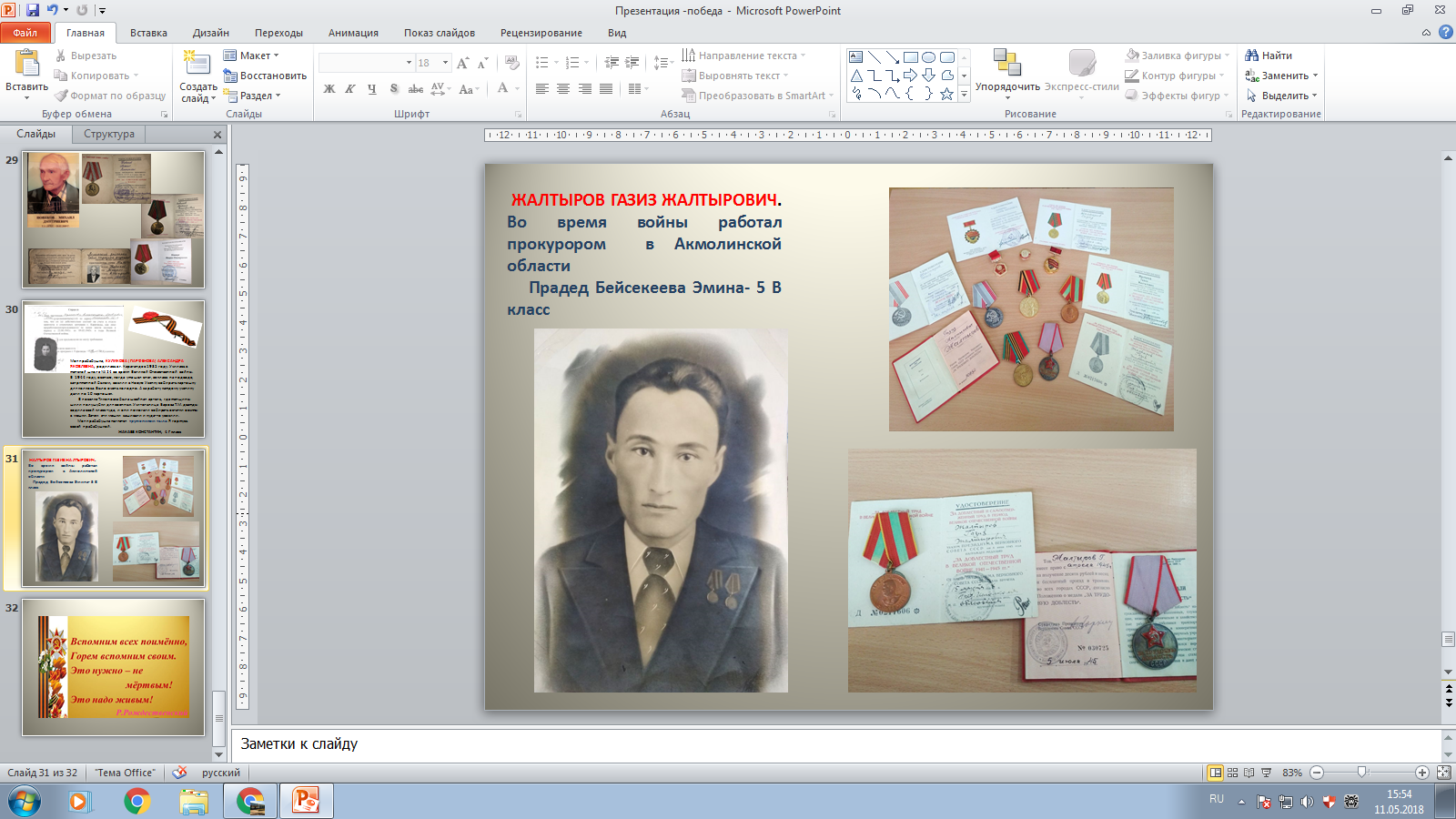